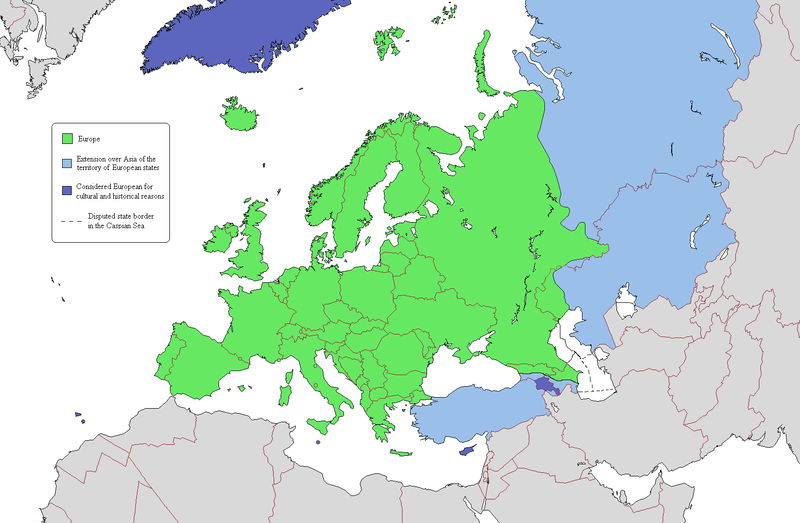 Millennium Project Work&Tech 2050 study with the Basque Government
Ibon Zugasti
Millennium Project Work&Tech 2050 study with the Basque Government
Which is the focus of the BC on the future of work/technology?
The comparison between the results from Basque Country and the global study was conditioned by different future horizons (2030 and 2050), but also by different starting hypotheses that did not initially agree on negative evolution of the job market.
In the BC there was a considerable deviation in answers relating to the importance of the different factors being contemplated
The process in the BC was approached through in-depth interviews using a structured questionnaire that can be assimilated (although not identical) to the global questionnaire
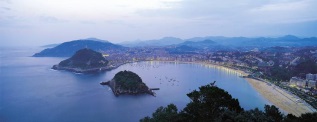 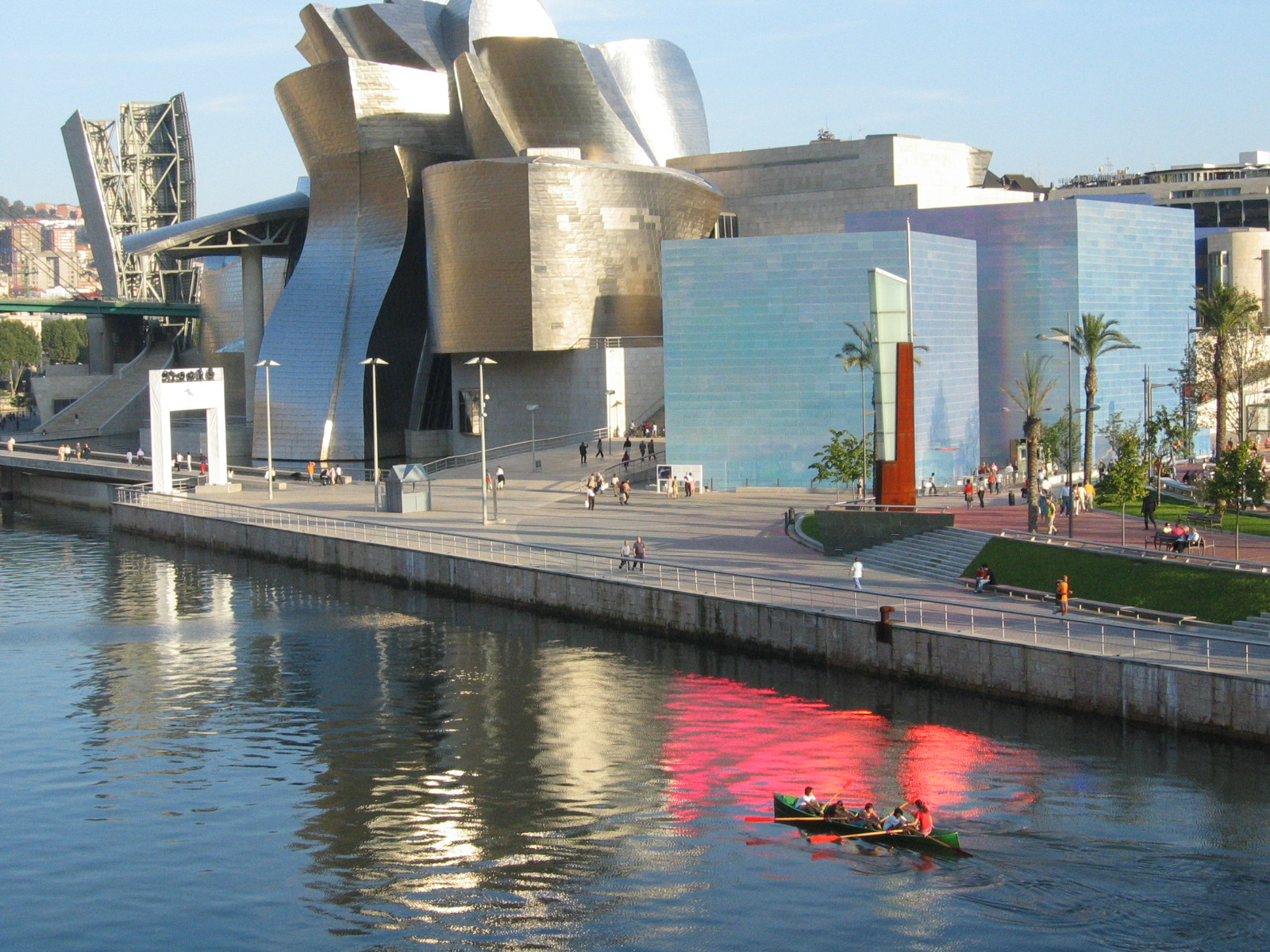 Millennium Project Work&Tech 2050 study with the Basque Government
Worldwide unemployment rates (MP)
Basque unemployment rates (BC)
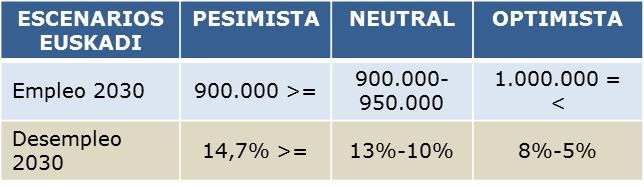 Millennium Project Work&Tech 2050 study with the Basque Government
Millennium Project Work&Tech 2050 study with the Basque Government
Millennium Project Work&Tech 2050 study with the Basque Government
Millennium Project Work&Tech 2050 study with the Basque Government
Millennium Project Work&Tech 2050 study with the Basque Government
Which are the main challenges that BC is facing for futures work/technology to 2050?
New ways of understanding work or new industries and relations that might positively affect the future job market
There will be skills that are no longer required or valued by the job market. Certain functions and tasks will be replaced, leading to a transformation of their current functions
The job market will be more uncertain, but there is not complete agreement on the fact that technological development is going to destroy so many jobs.
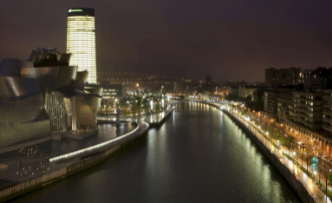 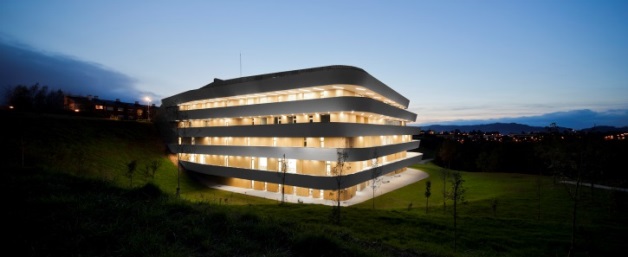 Millennium Project Work&Tech 2050 study with the Basque Government
Which strategies would you propose to address these challenges?
Systemic solutions capable of addressing the several variables involved (training, social policies, economic strategies).
Particular weighting to social, educational and entrepreneurial culture policies that move us away from the most pessimistic scenario.
The ageing of the EU workforce implies that the number of workers leaving jobs that need to be replaced will increase greatly, giving opportunities for the low-skilled workers and those outside the labour market. Particularly if supported by the VET system and more directly by those retiring workers passing on their skills and experience.
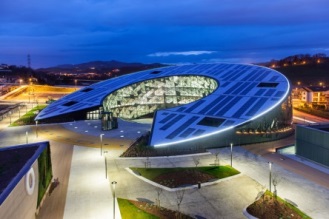 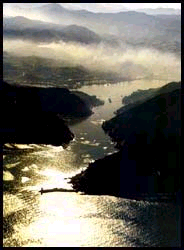 The Basque Country:     an age-old people…
“This extraordinary people have preserved their ancient language, genius, laws, government and manners, longer than any other nation of Europe”
John Adams (1786) 
President of the United States of America
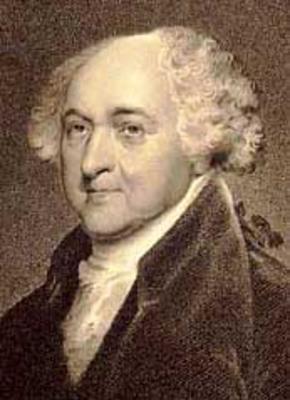 Eskerrik asko / Gracias!